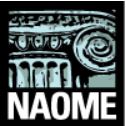 The National Academy of Osteopathic Medical Educators (NAOME) is a  community of outstanding osteopathic educators who have met rigorous standards of academic excellence to earn the designation of fellow.
Copyright © 2019 American Association of Colleges of Osteopathic Medicine. All Rights Reserved.
Photo courtesy of Marian University College of Osteopathic Medicine (MU-COM).
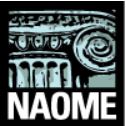 NAOME Serves the Osteopathic Profession
Fosters scholarship in teaching and learning 
Provides role modeling and support for medical educators
Promotes networking and collaboration among institutions 
Functions as a “think tank” by providing a forum for innovation and an exchange of ideas
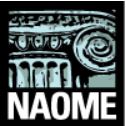 Who should apply?
Mid-career faculty seeking opportunities to “pay it forward” and serve as a leader in osteopathic medical education

Requirements
Five or more years of academic experience
Demonstrated commitment to osteopathic medical education
Evidence of scholarship in one of four areas:
Teaching and Evaluation
Educational Research
Educational Leadership 
Development of Durable Educational Materials
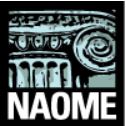 What scholarship category is a fit for you?
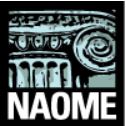 Opportunities for Engagement
Provide Mentorship 
Academy applicants in developing a mini-portfolio
Educators submitting AACOM conference abstracts
Applicants for AACOM Medical Education Research grants 
Collaborate with Others
Development of an innovative medical education or research projects
Joint conference presentations
Participate in bi-annual fellow meetings
Network and share resources through NAOME and SOME online communities
Serve as a Reviewer
Abstract submissions
Research presentations 
Medical education research grant submissions
JAOA Medical Education manuscripts
Fellowship Applications

Be a leader
Committee chairs 
New initiatives
Fellow Voices
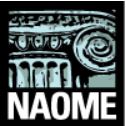 “Becoming a Fellow of NAOME was a rare honor as I was welcomed to join a collegial and well accomplished cohort of others with like minds and passions.”                          Mark Andrews, PhD, FNAOME 2012

“Participation in this national organization allows me to contribute broadly to medical education while also learning from other fellows, students, and osteopathic programs.” 
Matt Henry, PhD, FNAOME 2010

“Learning from each other strengthens us all. True leaders don’t have (or need) followers, their biggest impact is really to encourage and develop others to lead.”  
John Graneto, DO, Med, FNAOME 2011

“I believe what has been developed has potential to provide mentoring and development, as well as recognition for faculty, and better educational practices for facilitating student learning. Ultimately this will translate into better care for patients.”           
Patricia Sexton, DHED, founding Chair, FNAOME 2009
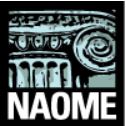 How to get started
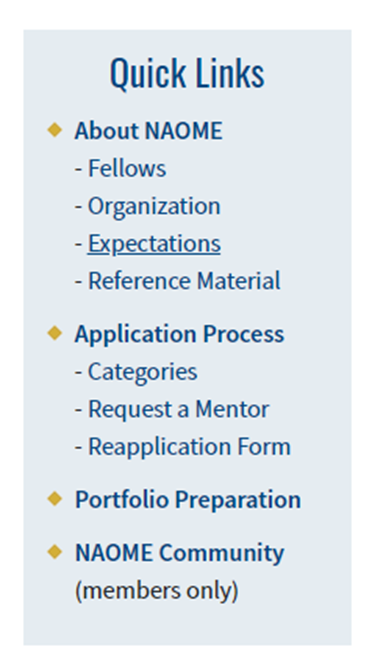 Review the NAOME website for standards and service expectation of NAOME fellows. 

Identify what NAOME scholarship category is right for you 

Begin collecting evidence of your scholarship and updating your CV

When you are ready to begin your application seek support
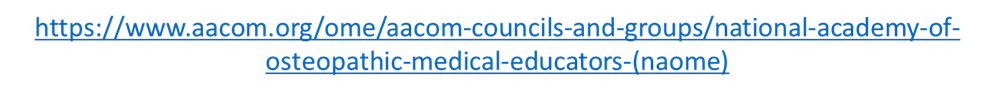 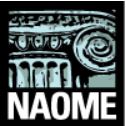 Seek the support of your leadership and complete the reference check form
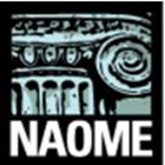 Request a Mentor
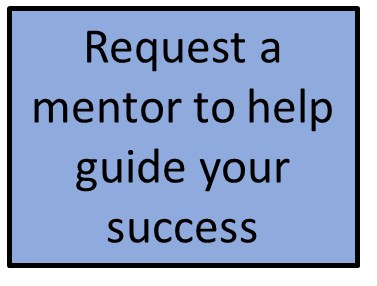 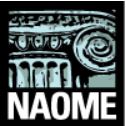 Timeline
Applications open: August/September
Application deadline: December/January
Review process: January
Fellow Notifications: February
Fellows Inducted: AACOM Annual Conference (March/April)
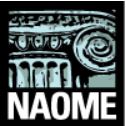 We look forward to welcoming you!
For more information, please visit the NAOME website
https://www.aacom.org/ome/aacom-councils-and-groups/national-academy-of-osteopathic-medical-educators-(naome)
Developed by NAOME LeadershipProduced by Rowan University School of Osteopathic MedicineAugust 2020